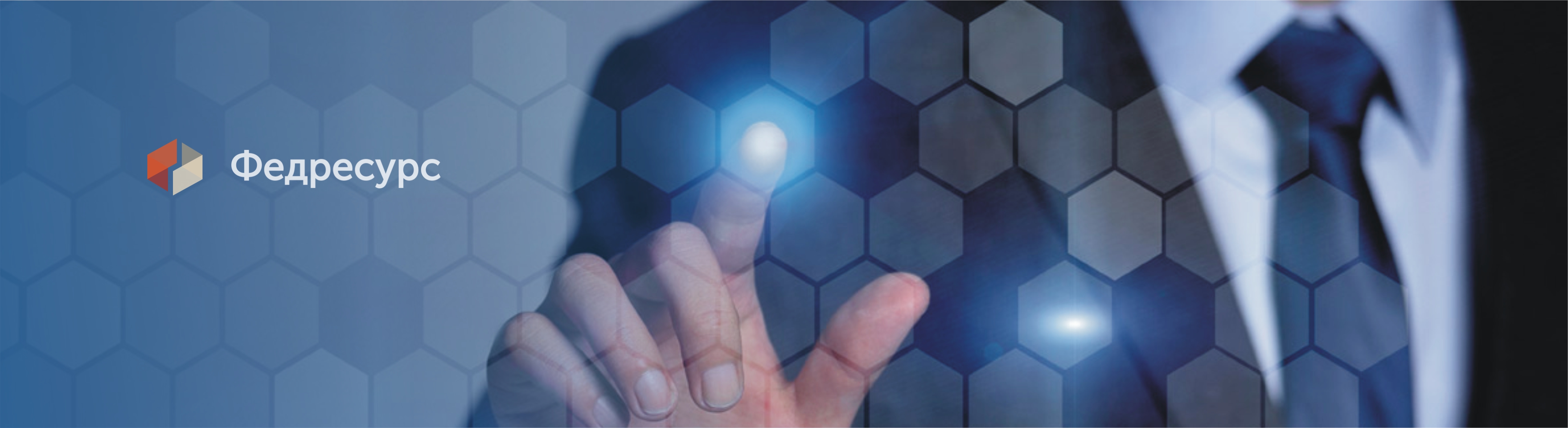 Банки в качестве инициаторов процедур банкротства: статистика подачи заявлений о намерении и введенных процедур. Эффективность процедур банкротства.
Юхнин Алексей Владимирович, Директор по развитию проектов группы «Интерфакс», руководитель проекта «Федресурс»
Количество процедур банкротства
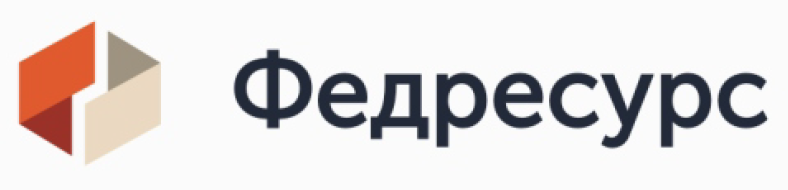 2
Структура заявителей
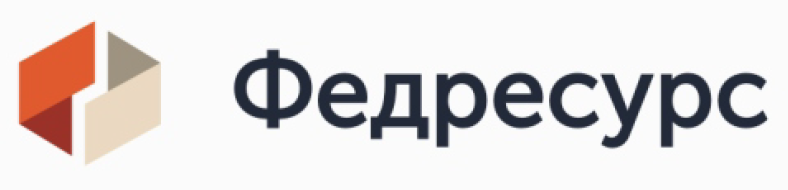 Расчеты по отчетам АУ, раскрытым за 9 мес. 2018 г., в которых заполнено поле «заявитель»
3
Банки: количество заявленийо намерении признать должника банкротом
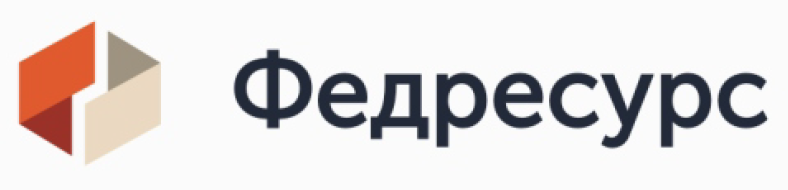 4
Концентрация банков-публикаторов
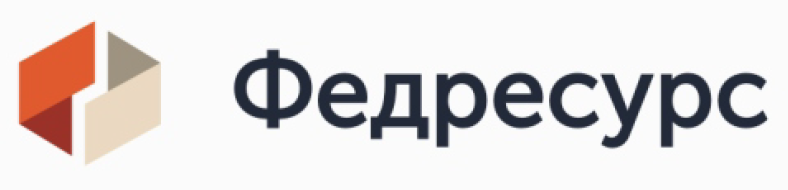 5
Фактические банкротствапо заявлениям банков
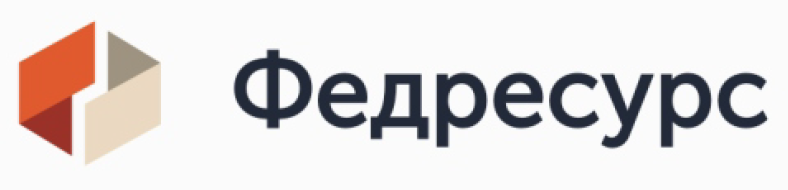 Сообщения о намерении признать должника банкротом опубликованы банками в 2015-2018
6
Компании: результаты процедурконкурсного производства
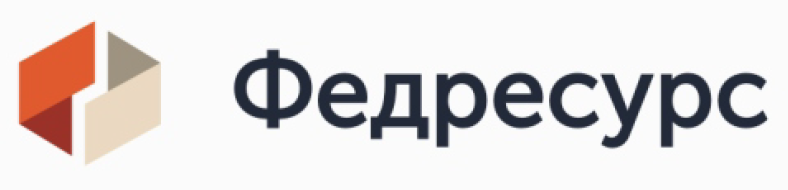 Дата публикации отчета о процедуре конкурсного производства в отношении юридических лиц
7
Граждане: результаты процедурреализации имущества
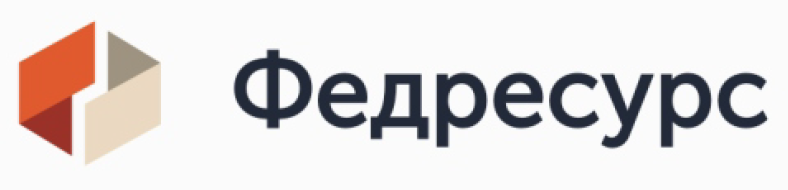 Дата публикации отчета о процедуре конкурсного производства в отношении юридических лиц
8
Компании и граждане: наличие имуществаи результаты торгов
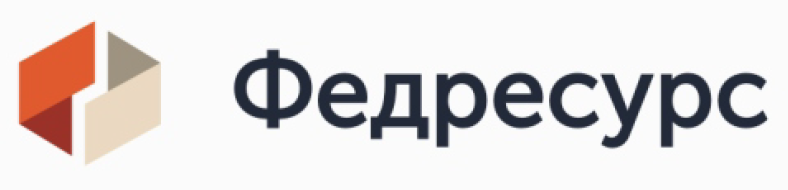 Дата публикации отчета о процедуре конкурсного производства или реализации имущества гражданина
9
Оспаривание сделок (по отчетам АУ)
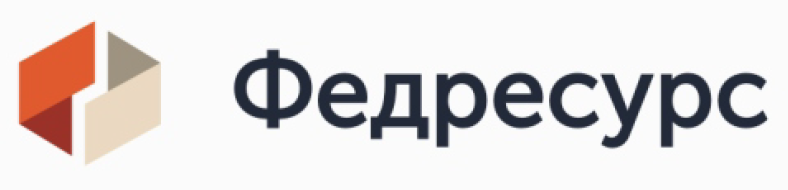 * Дата публикации финального отчета о процедуре.Учитываются отчеты в отношении должников юридических и физических лиц по всем процедурам.
10
Число заявлений о привлечении ксубсидиарной ответственности и число банкротств
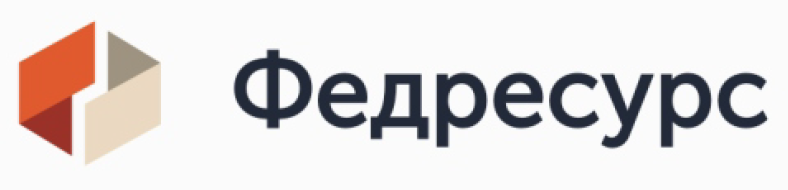 11
Доля удовлетворенных заявленийо субсидиарной ответственности
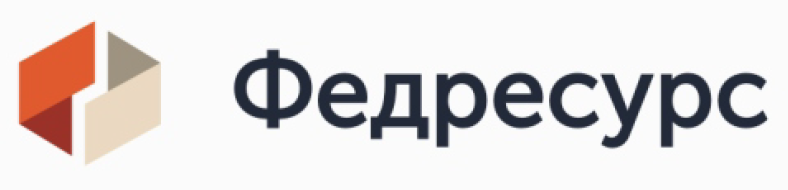 12
Ключевые проблемы института банкротства
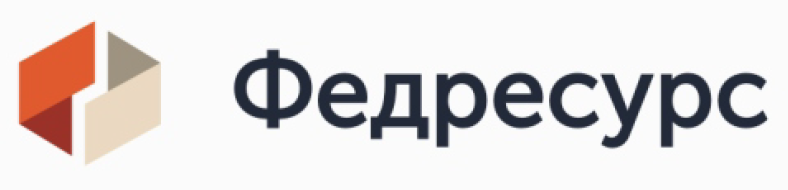 Результаты опроса экспертов в ходе Международного форума по банкротству 2018. Сессия «Банкротство – проблема кредиторов».
Процент экспертов, который выбрали данную проблему (экспертам было предложено выбрать только один вариант ответа).
13
Спасибо за внимание
Служба поддержки пользователей
Рабочие дни, 07:00-21:00 (время московское)
8 (495) 989-73-68 
8 (800) 555-02-24 
bhelp@interfax.ru
bankrot.fedresurs.ru
fedresurs.ru
14